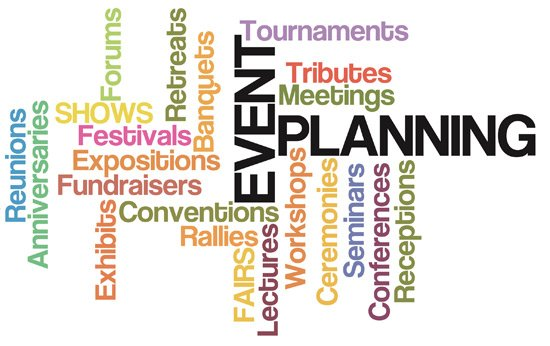 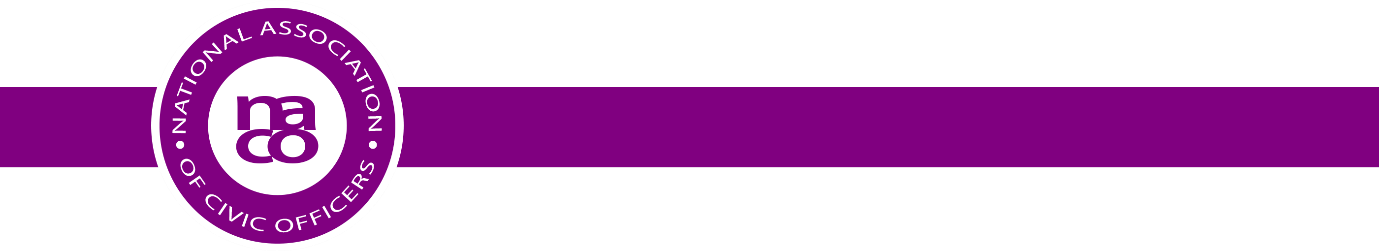 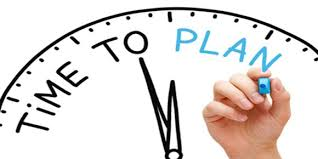 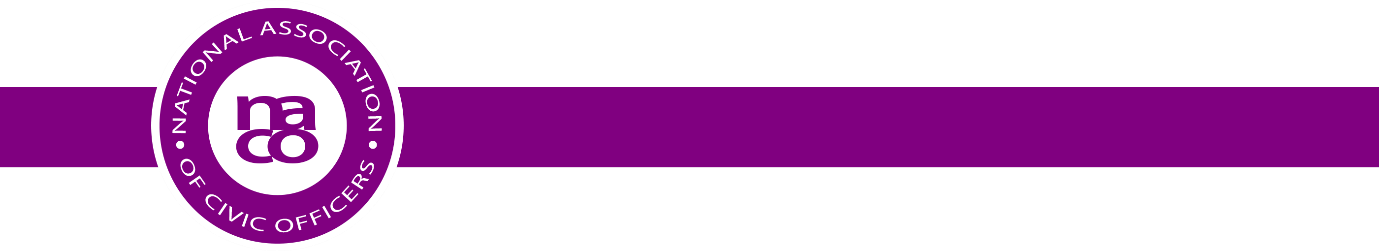 Feasibility
Budget
Target audience
Fundraising Committee
Format
Capabilities
Analyse event history
Date Selection
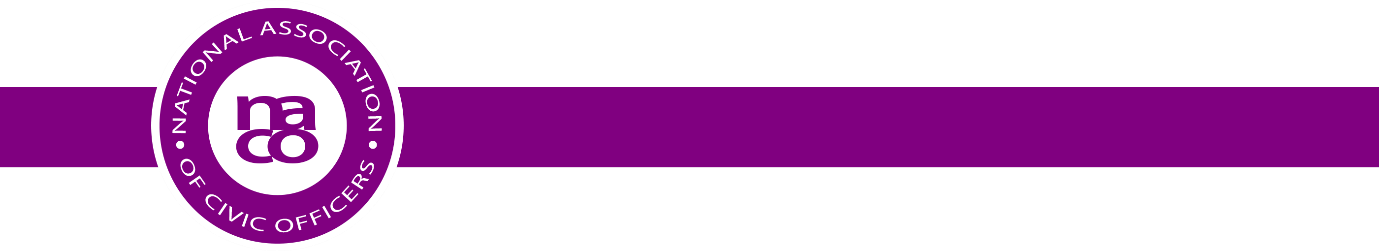 Budget / Finances
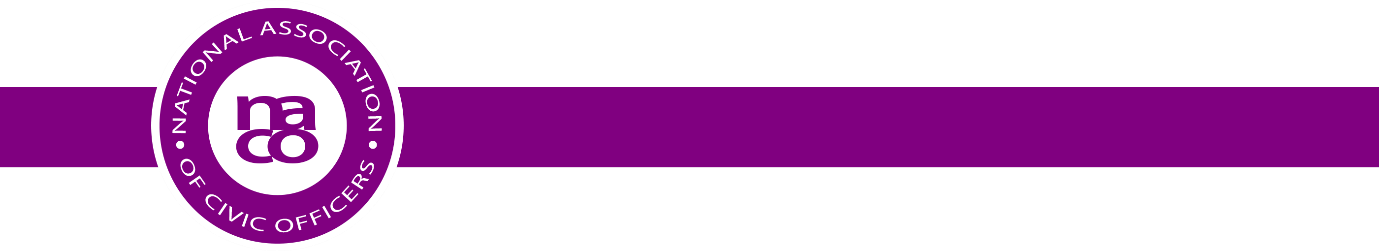 Target Audience
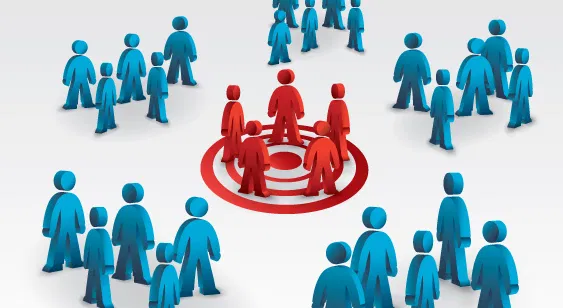 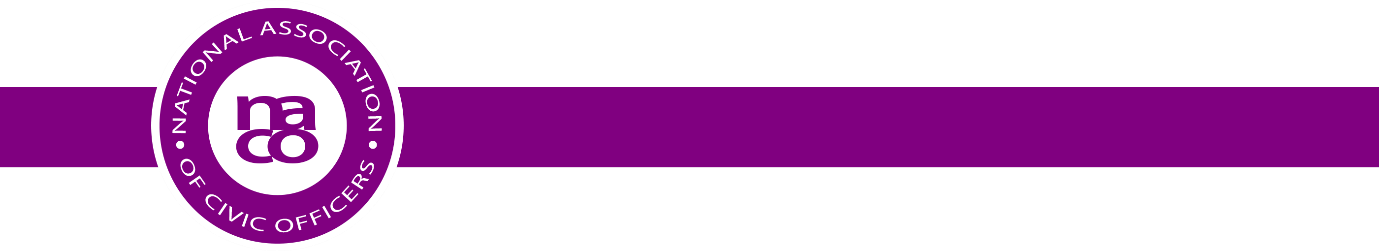 Fundraising Committee
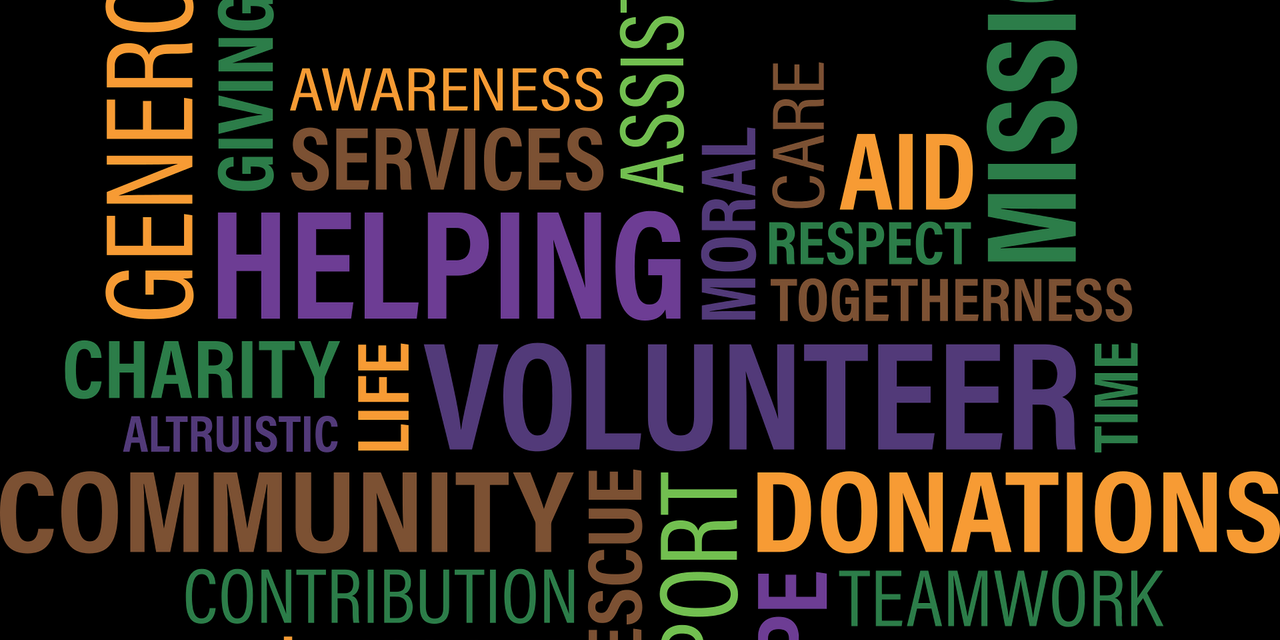 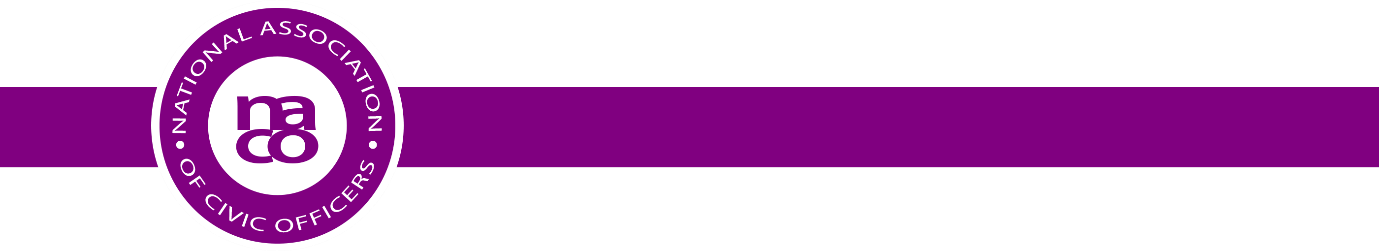 Format
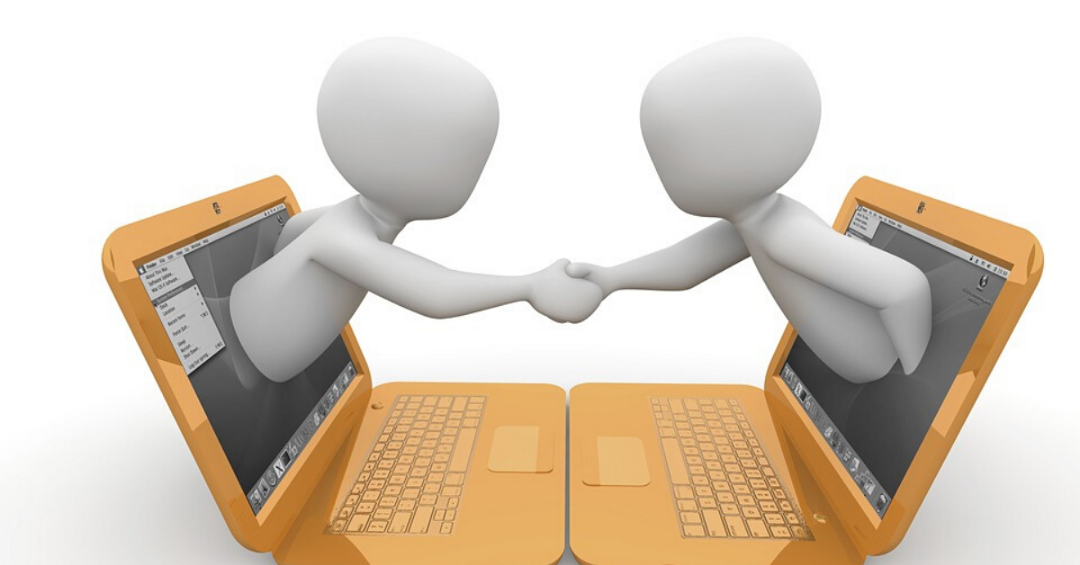 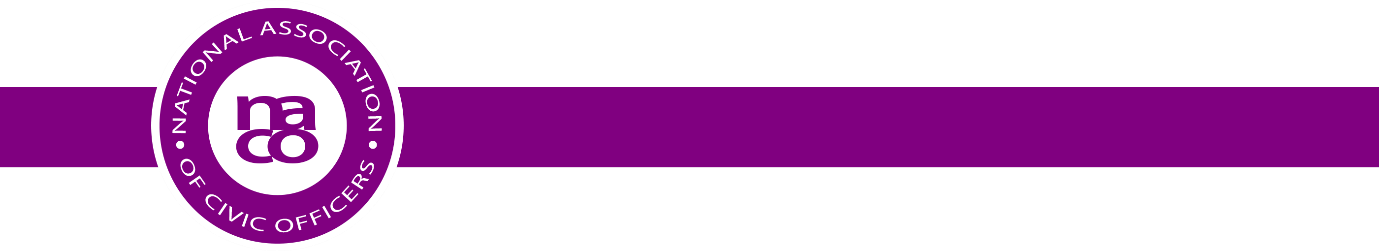 Capabilities
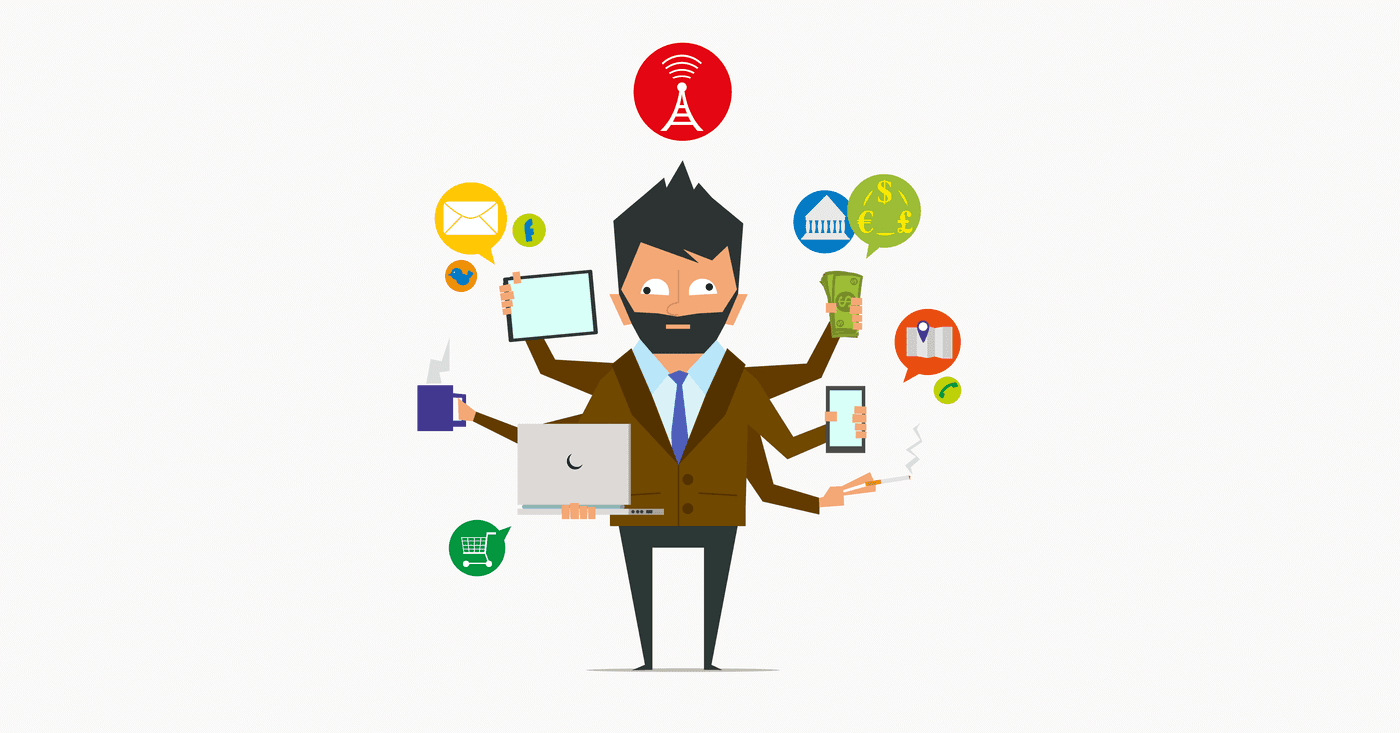 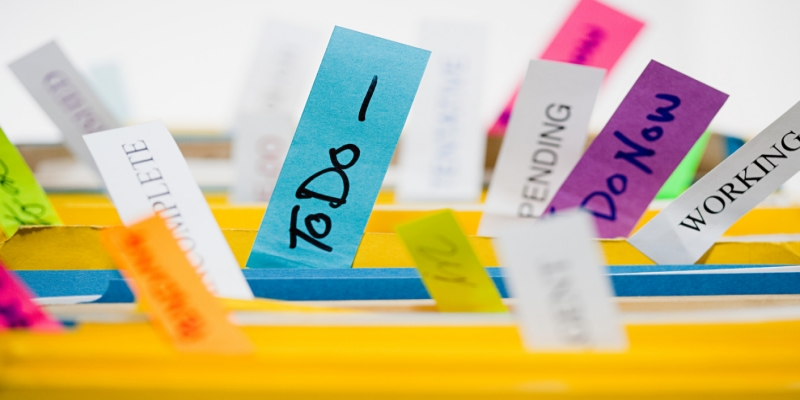 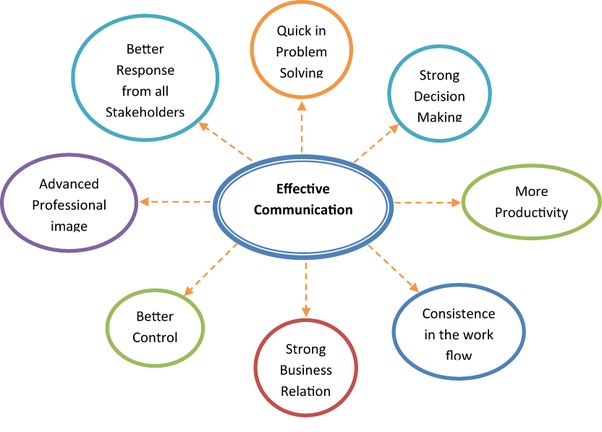 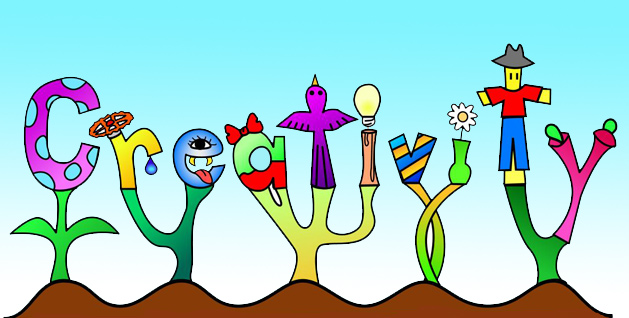 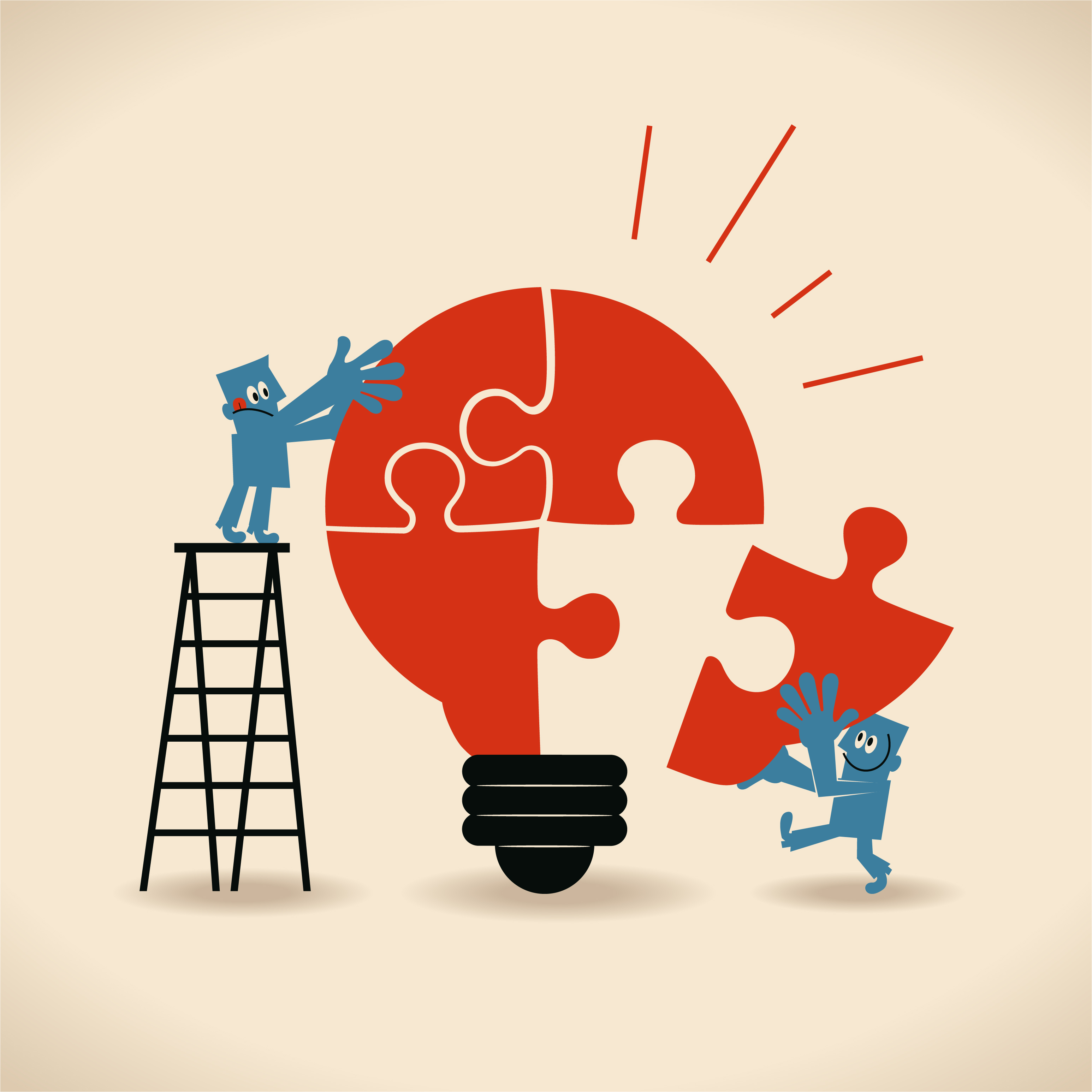 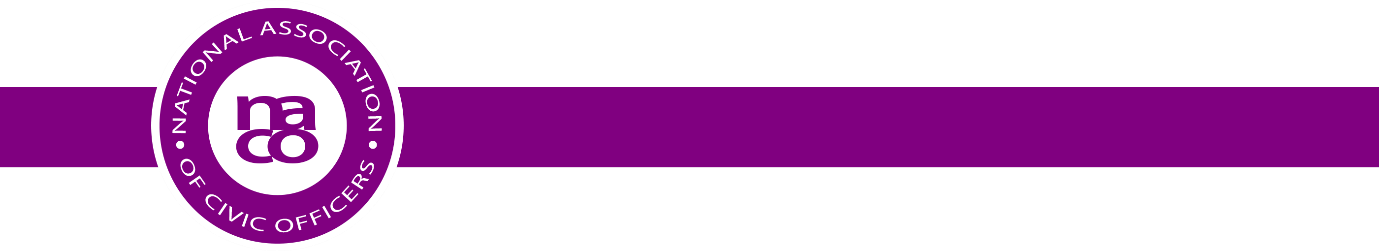 Risk Assessment
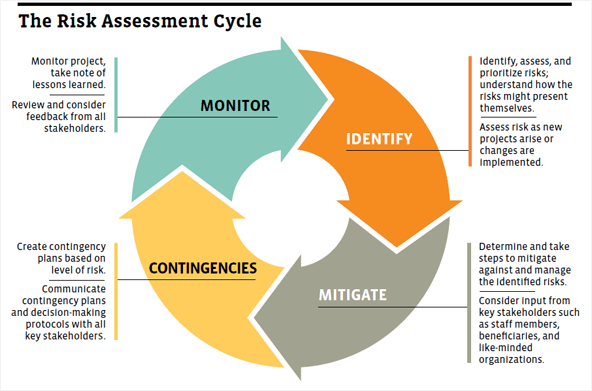 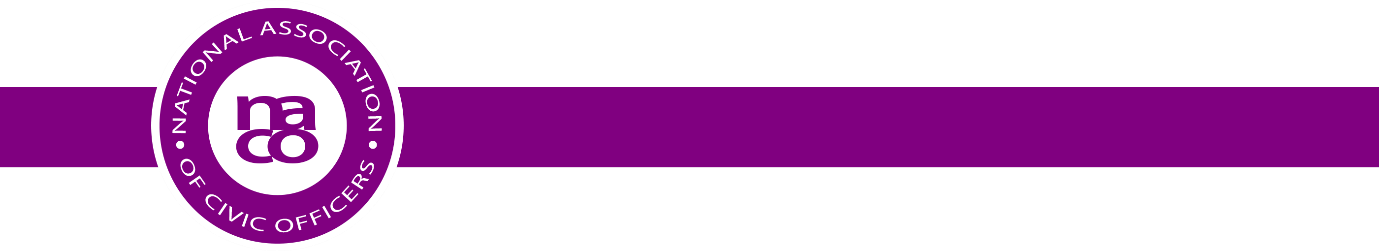 Risk Assessment
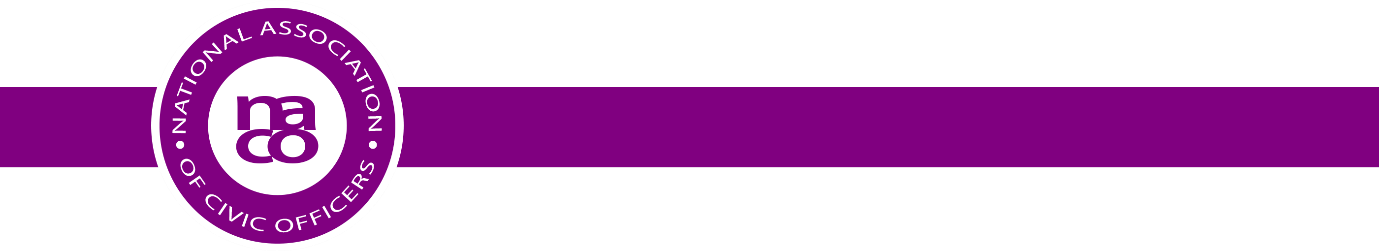 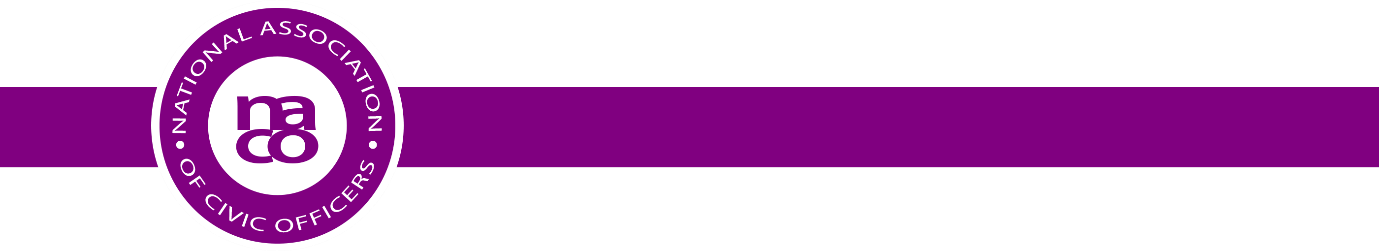 Press and Media Interest / Publicity
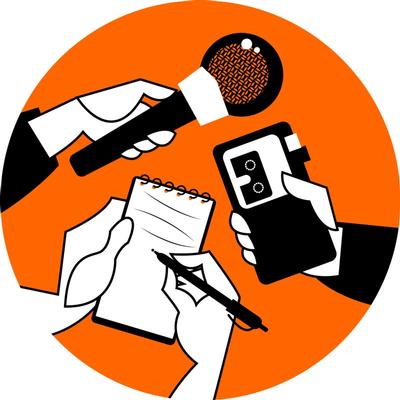 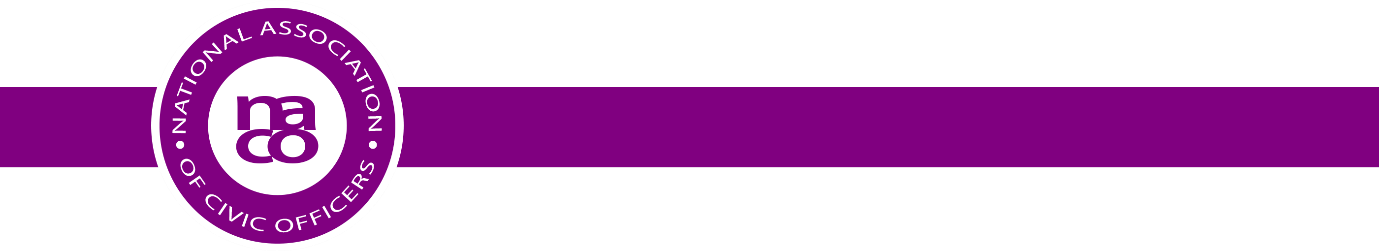 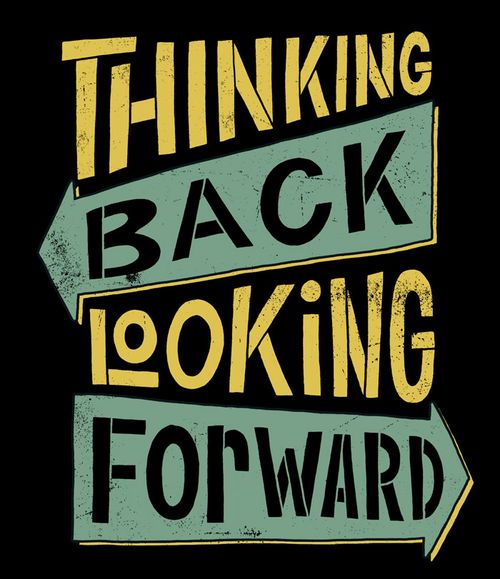 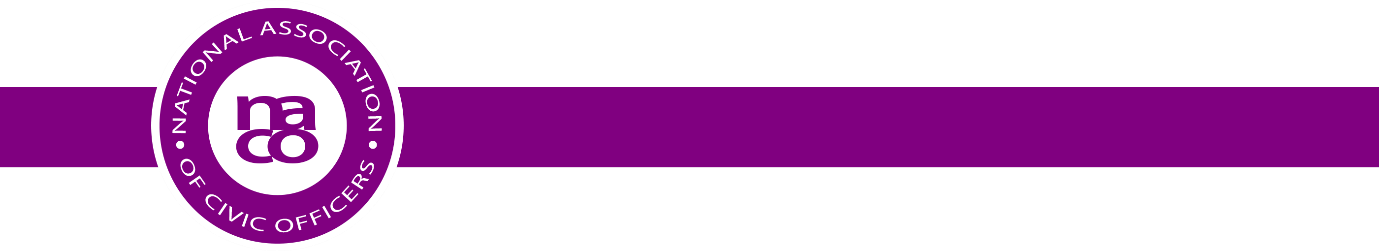 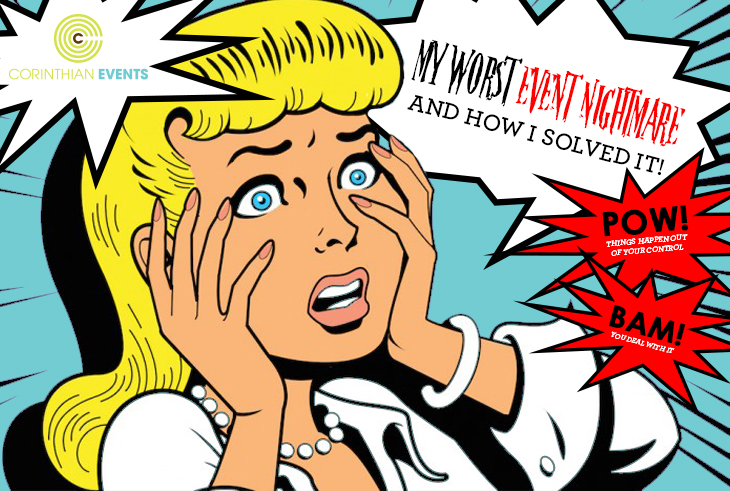 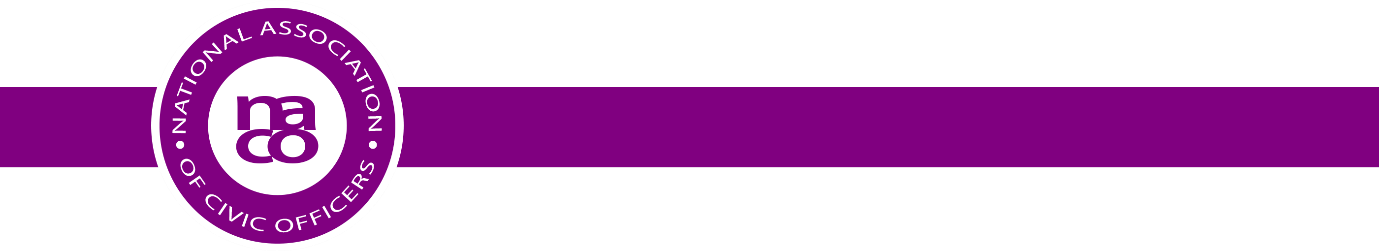